Инновации в экскурсионной деятельности
Семашко К.В., 
старший научный сотрудник 
музея битвы за Днепр
Инновации в экскурсионной деятельности могут быть: 

инновациями экскурсионного продукта;инновациями в технологии разработки и проведения экскурсии;техническими инновациями в экскурсии.
виртуальные экскурсии	театральные, костюмированные экскурсии	экскурсии-игры, экскурсии-квесты
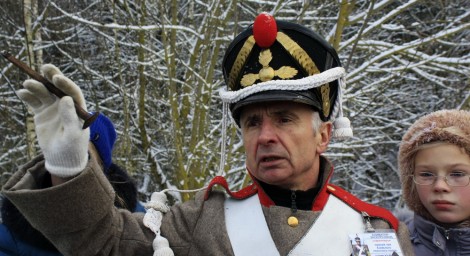 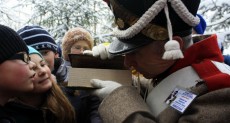 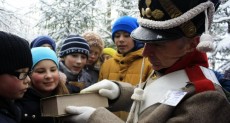 квест-ЭКСКУРСИЯ  «В ПОИСКАХ КЛАДА НАПОЛЕОНА»
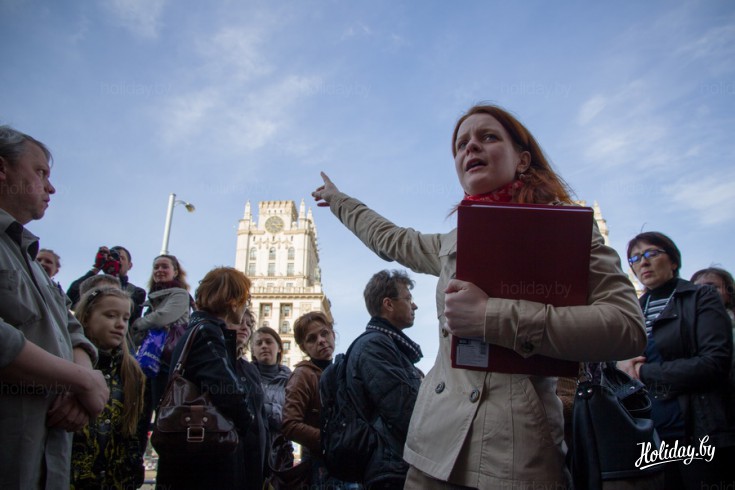 «Всемирно известные люди Минска»
«Свадебный Минск»
«Минская Кальвария»
«С закрытыми глазами»
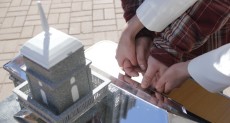 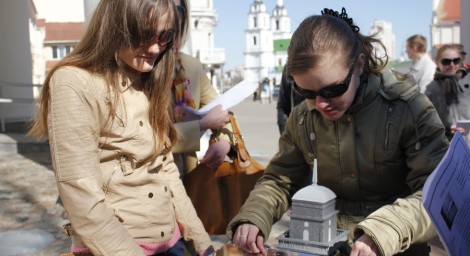 Прикосновение к Минску - специализированная экскурсия для незрячих и слабовидящих
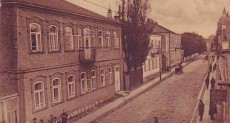 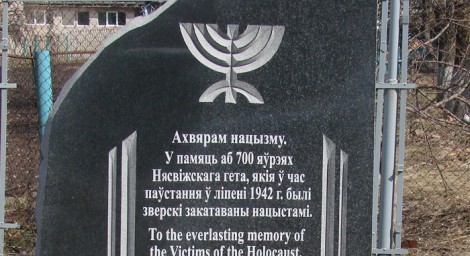 Лэхаим, Нисович! Путешествие по еврейскому Несвижу
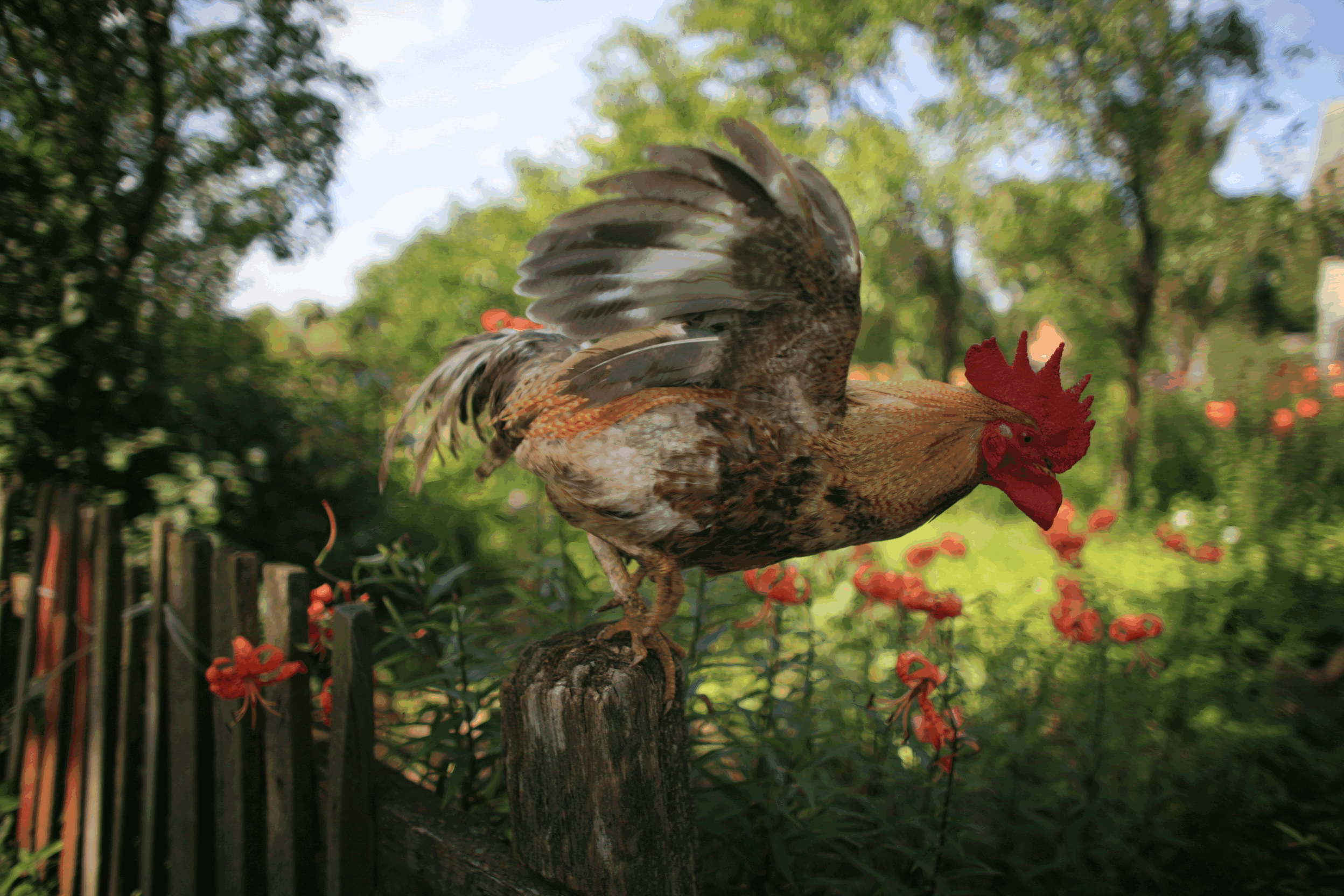 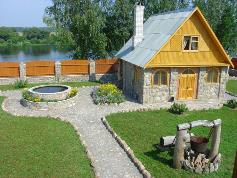 Сельский туризм
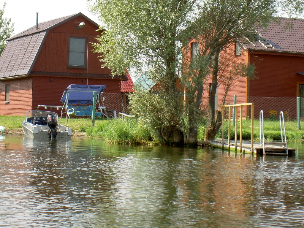 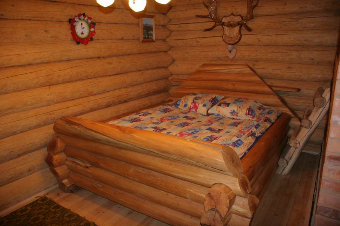 насладиться красотой белорусской природы;
отправиться на охоту или рыбалку, совершить конные, велосипедные или пешие прогулки по окрестностям;
познакомиться с сельским бытом, узнать, как жили белорусы в старину, посетить этнографические музеи;
прикоснуться к национальным культурным традициям (музыка, танцы, народные игры);
смастерить настоящие белорусские сувениры;
и конечно, попробовать старинные белорусские блюда и напитки.
Эко-агро-туристический комплекс «Утрина»
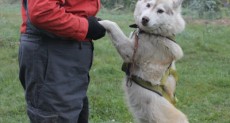 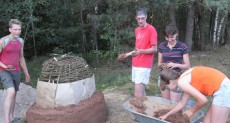 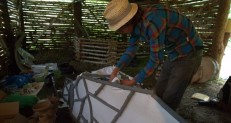 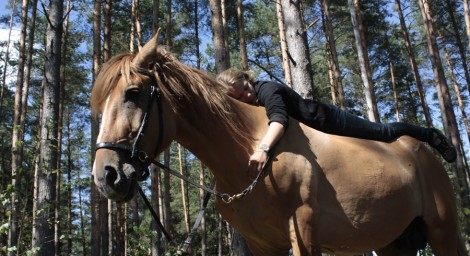 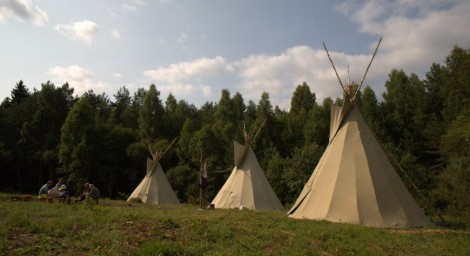 Спасибо за внимание!